«Путешествие в страну светофорию»внеурочное занятие по ПДД1 класс
Фотоотчёт
Выполнила: Ищенко Е.И. воспитатель ГПД 
МБОУ Веселовская СОШ №1
email:elena.ishenko67@yandex.ru
Сценка «Сказка о заветных огоньках»
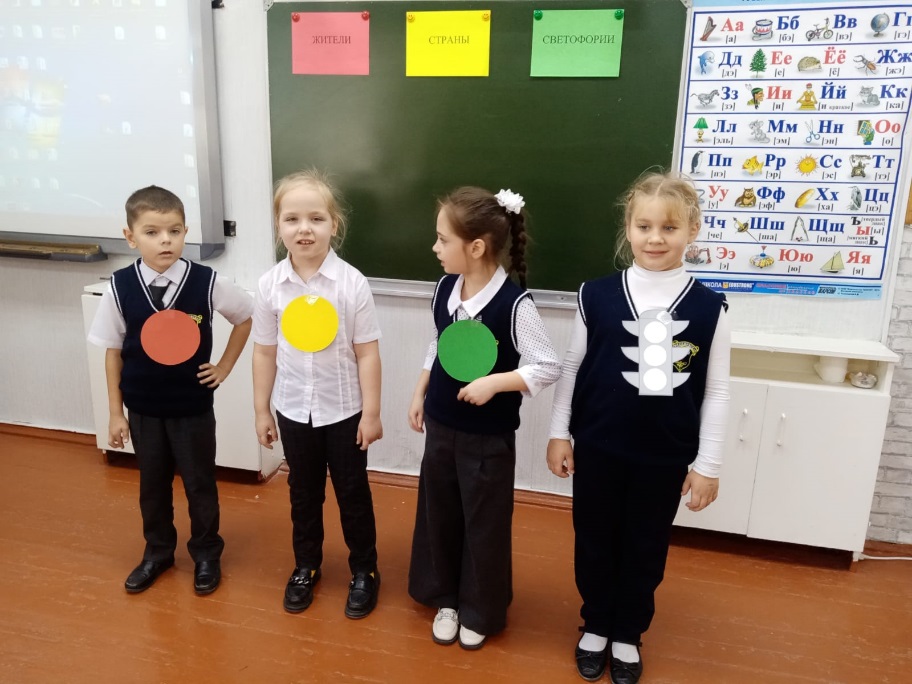 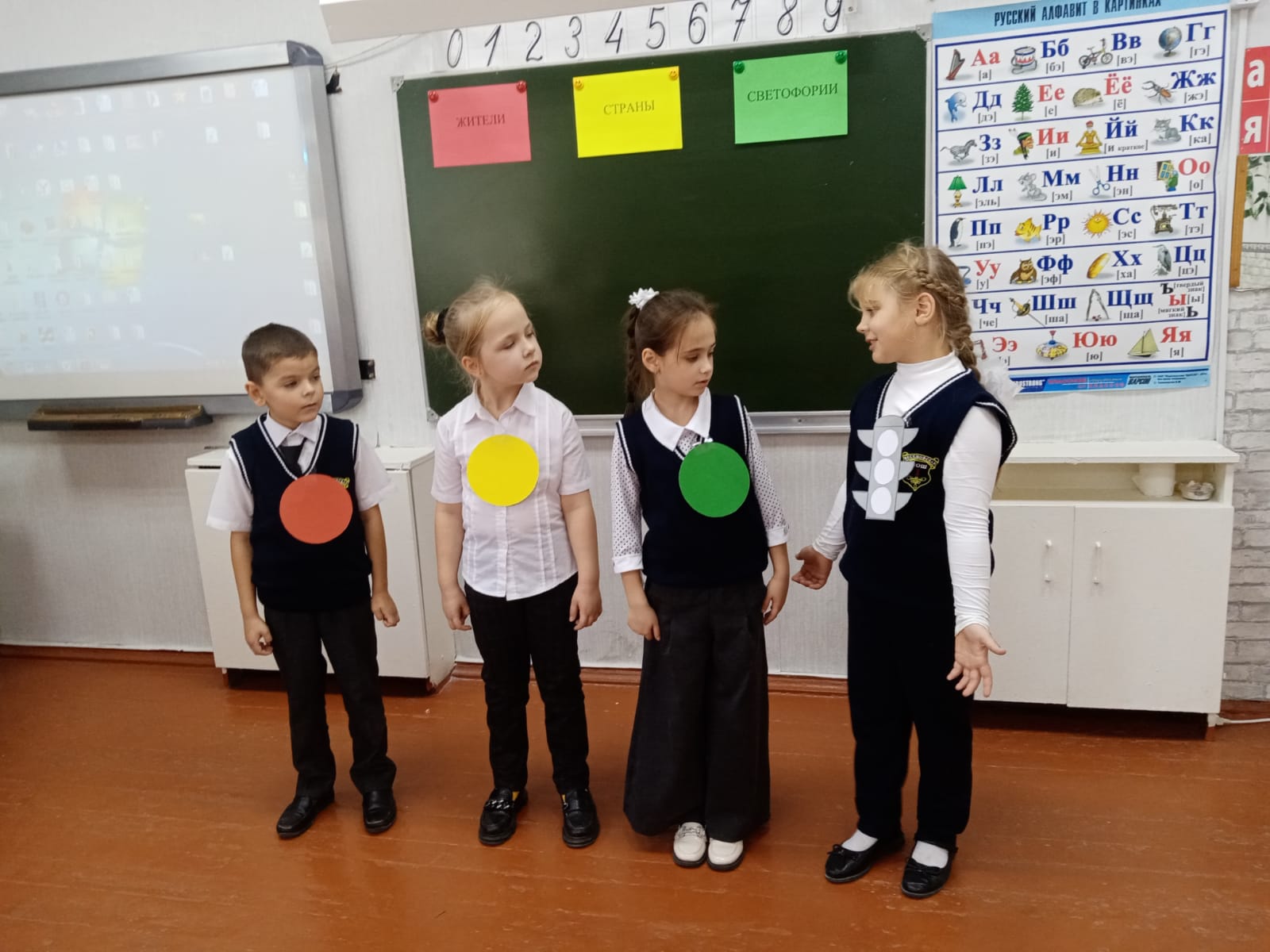 Путь в страну СВЕТОФОРИЮ
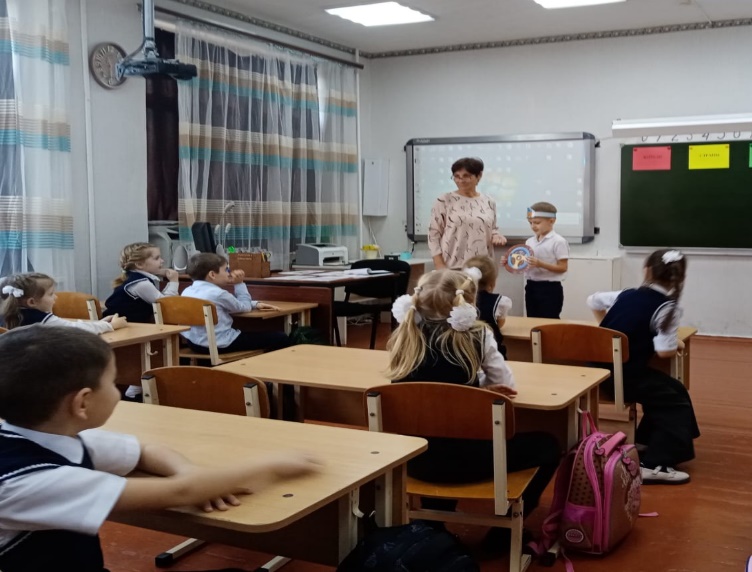 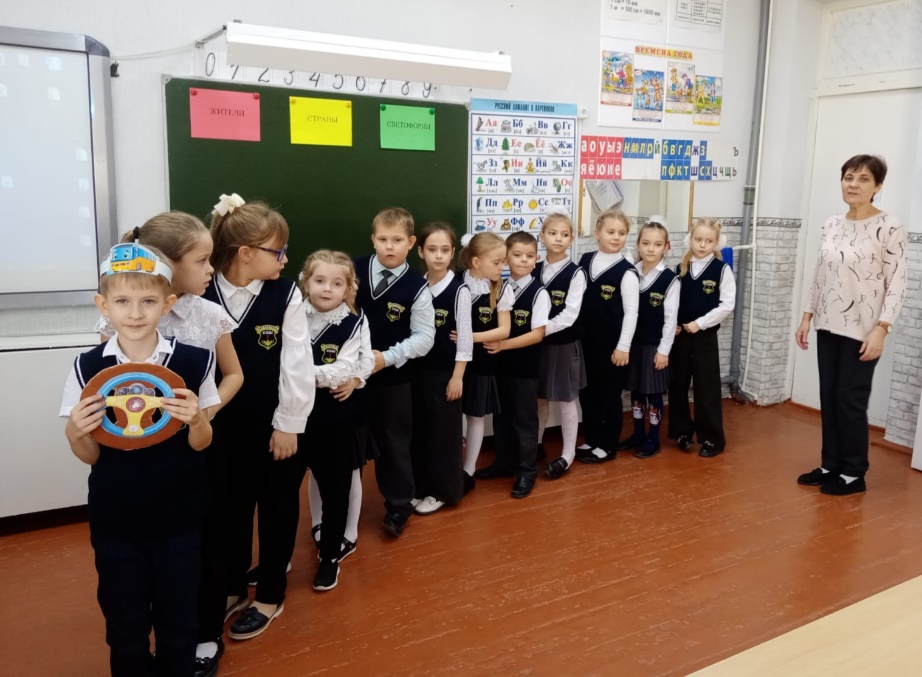 Жители страны СВЕТОФОРИЯ (загадки)
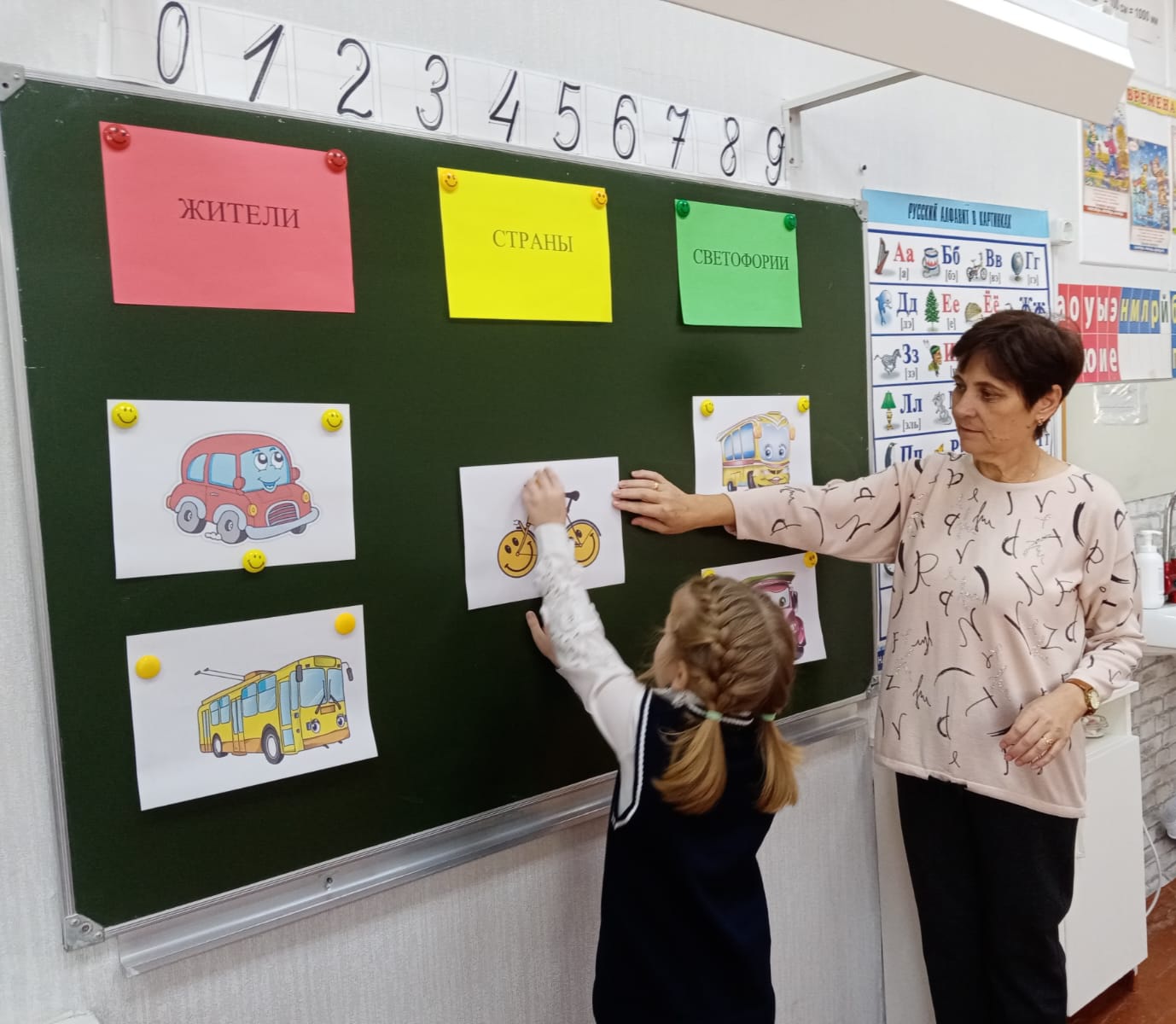 Игра «Собери дорожный знак»
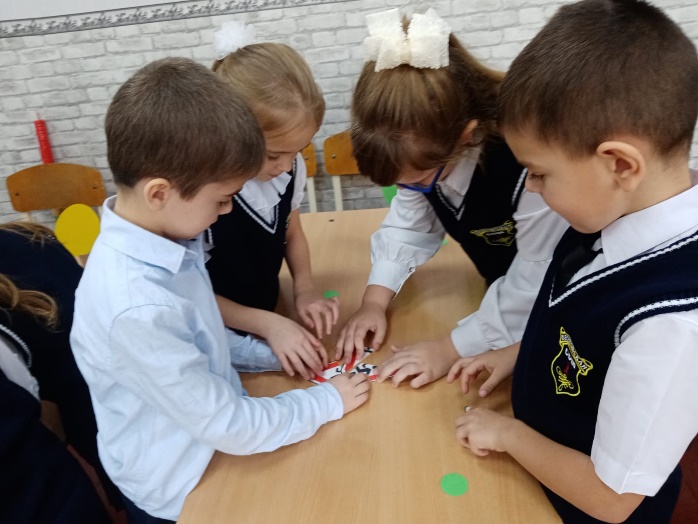 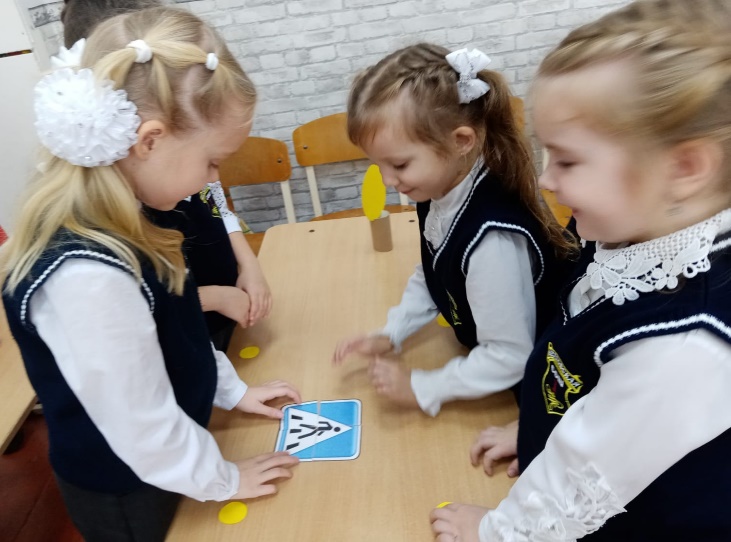 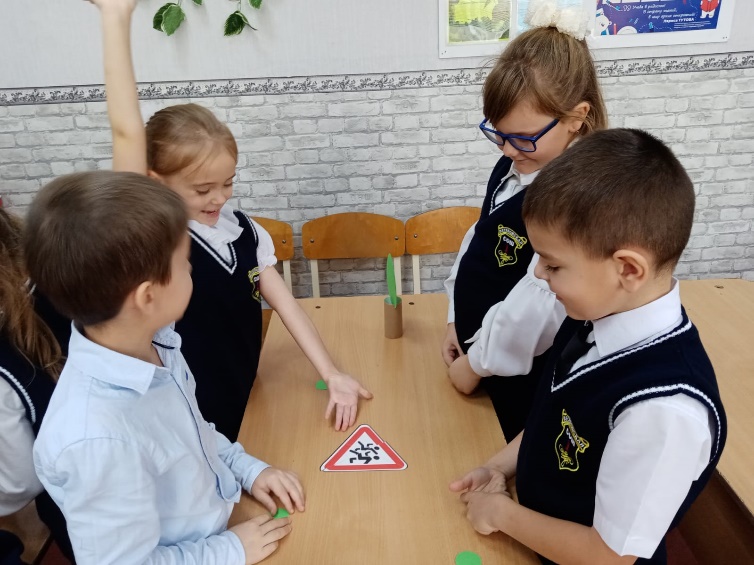 Просмотр видеоролика
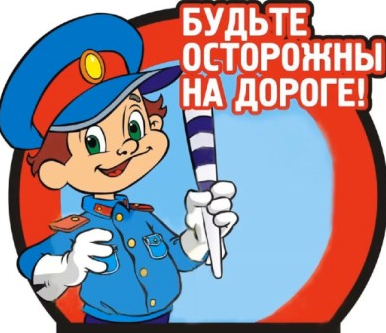 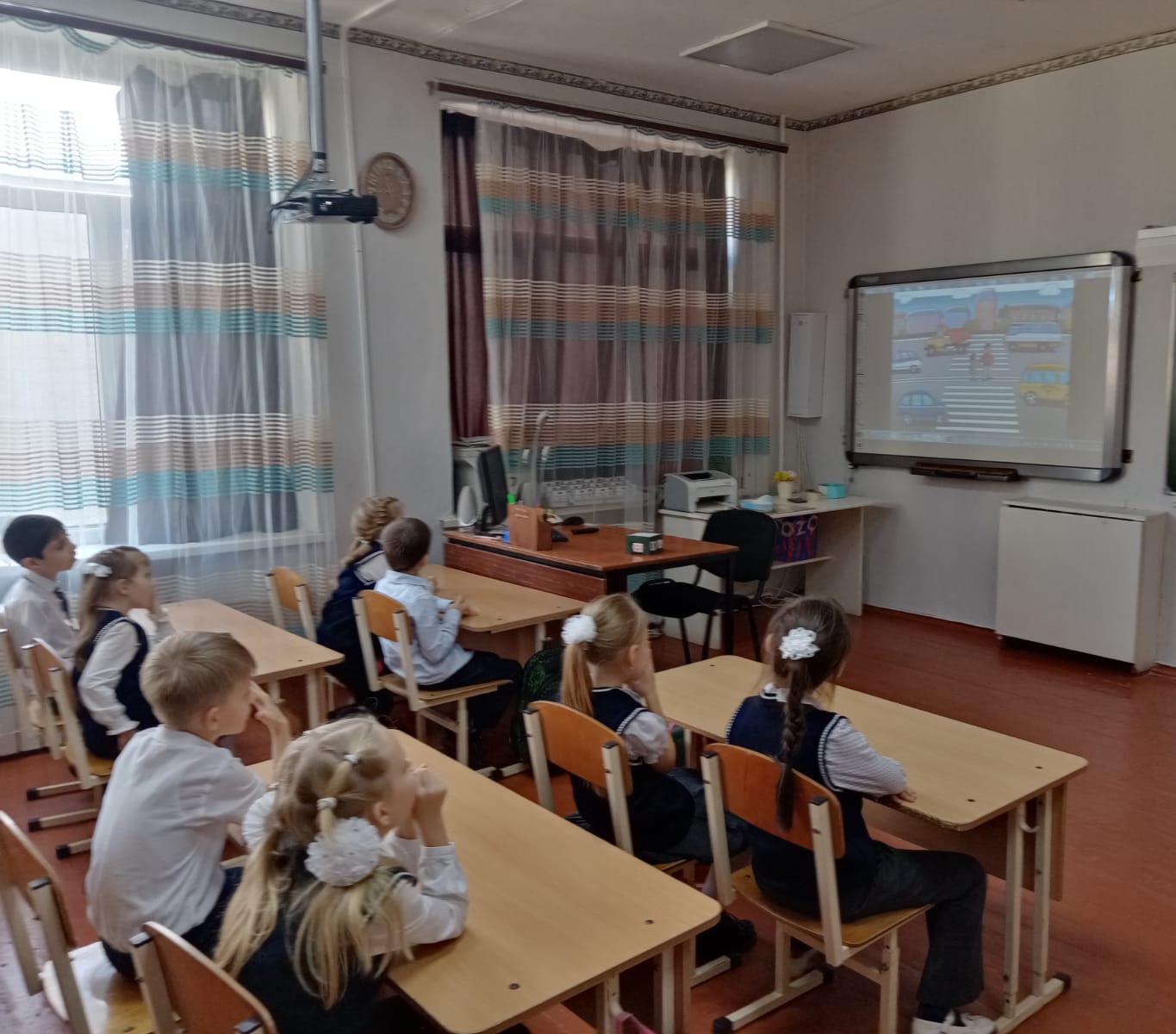 Интерактивная викторина «Азбука дорожного движения»
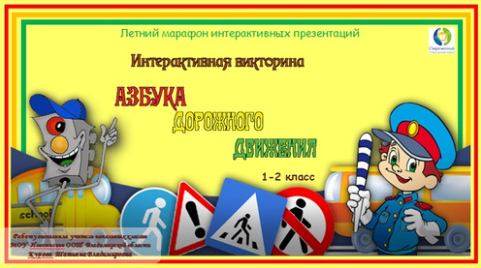 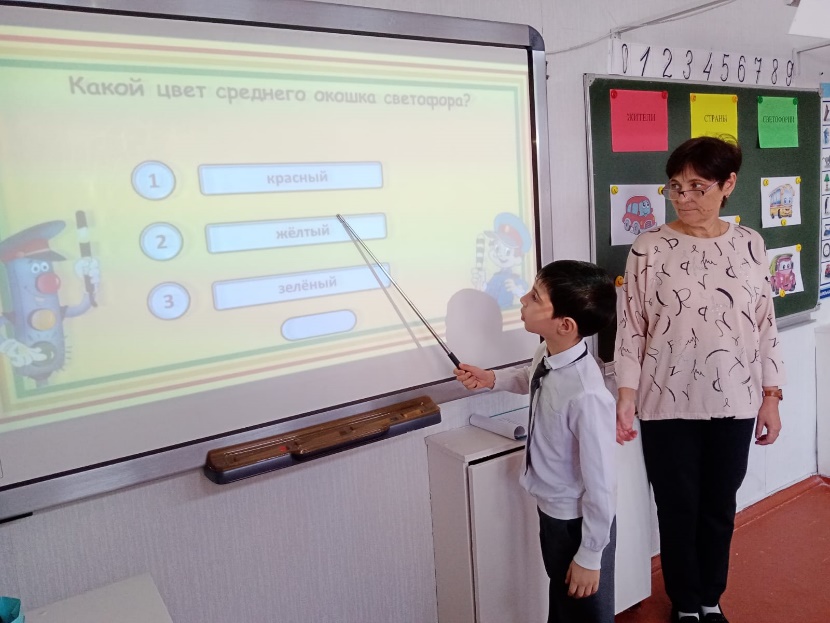 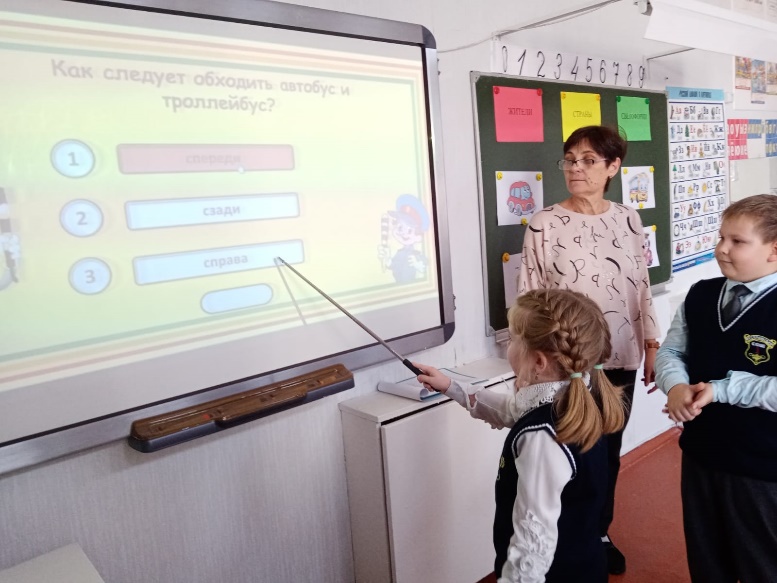 «Я знаю правила дорожного движения»
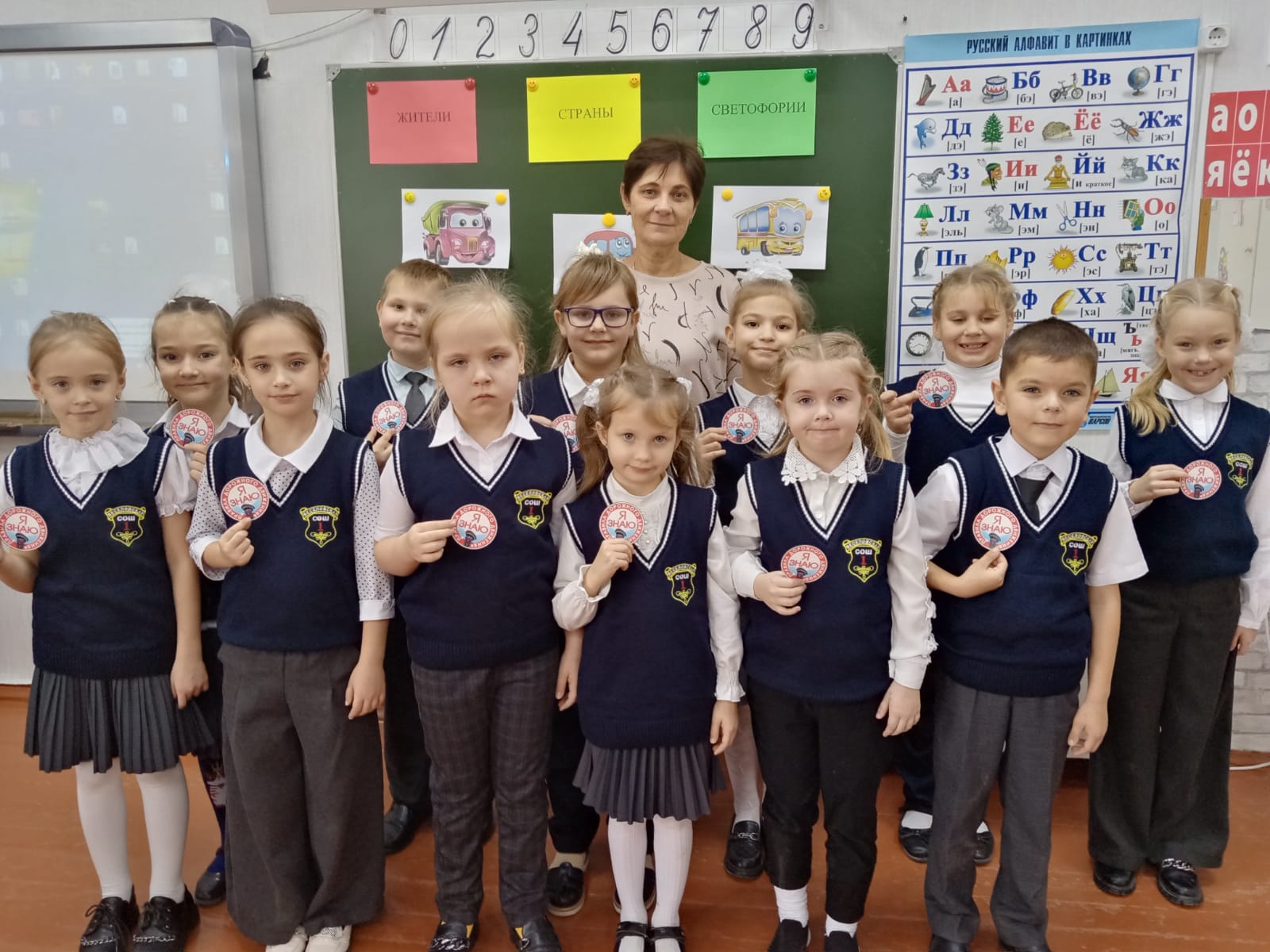